Виды теплопередач в быту
Природа так обо всем позаботилась, что повсюду ты находишь, чему учиться.


Леонардо да Винчи
Чем дольше находится в использовании эмалированный чайник , тем медленнее закипает в нем вода . Почему?
Ниевая круж
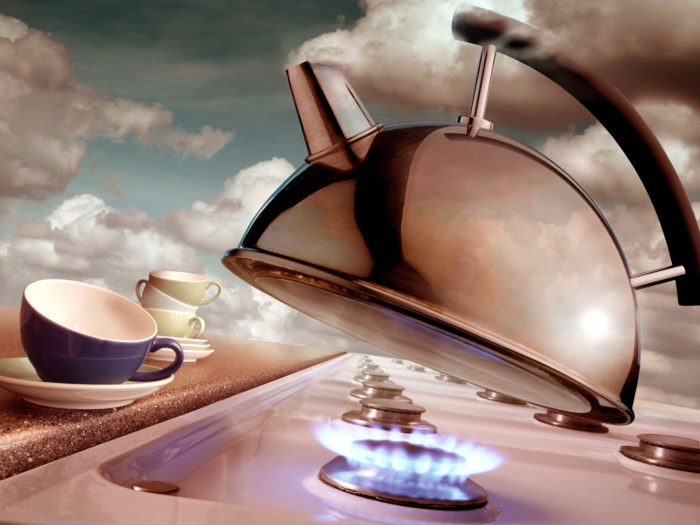 Почему алюминиевая кружка с горячим чаем обжигает губы , а фарфоровая чашка – нет?
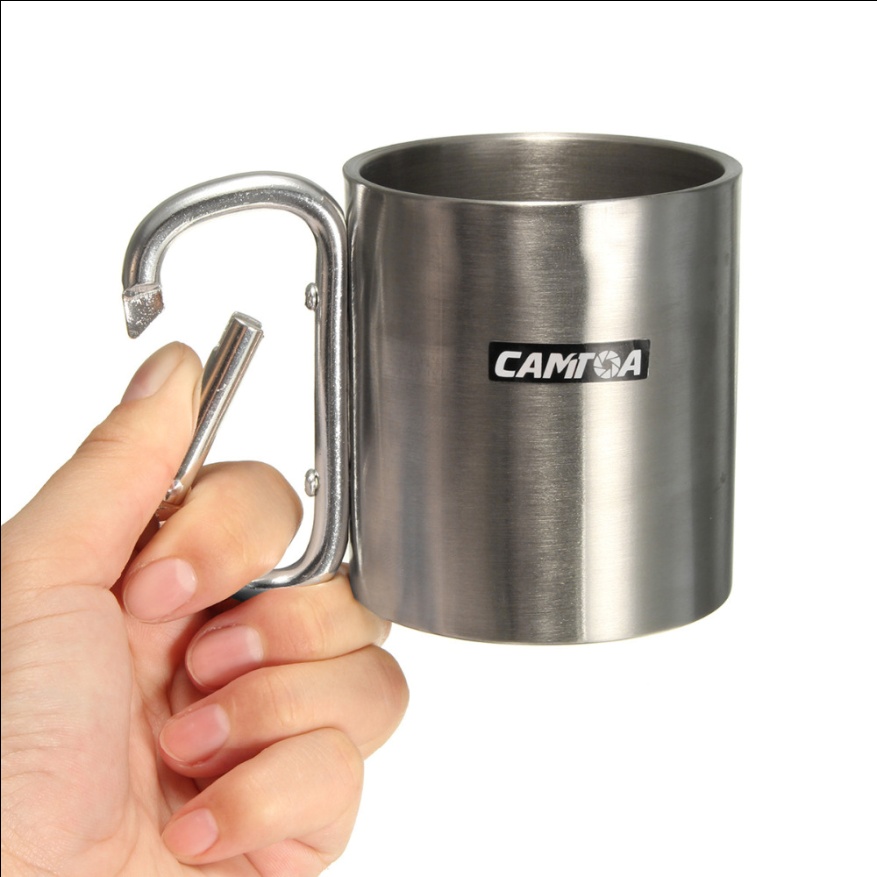 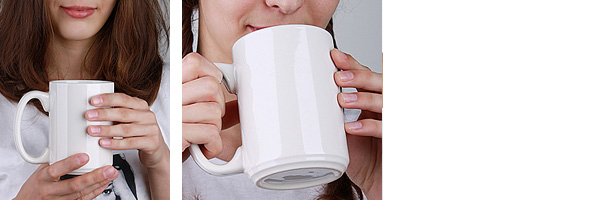 Почему при приготовлении варенья предпочитают использовать деревянную мешалку?
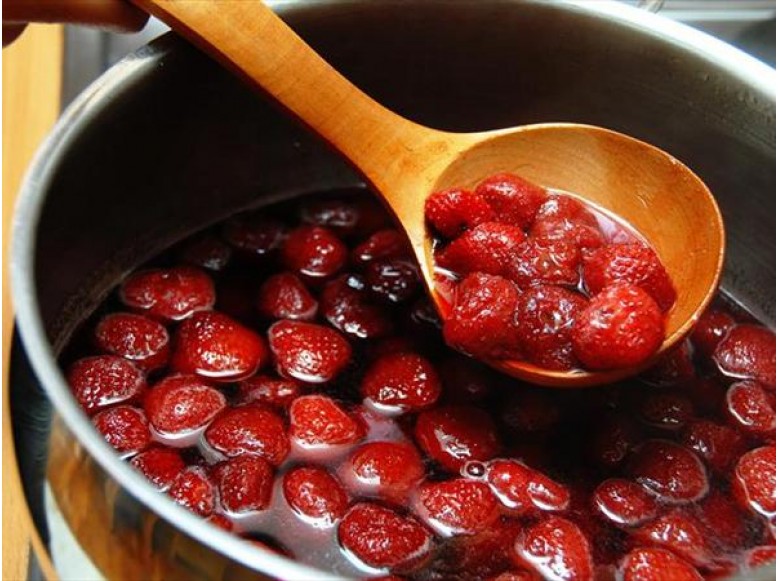 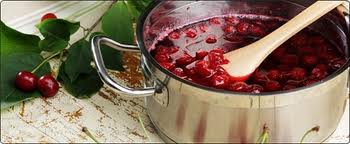 Опытные хозяйки , прежде чем налить в стакан кипяток , кладут в него чайную ложку. Для чего?
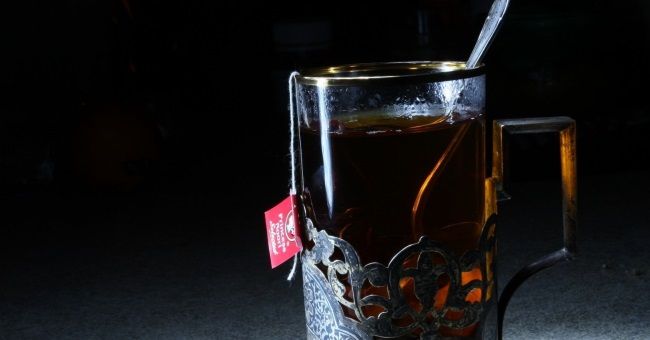 В каком случае чайник с кипятком остынет быстрее: когда чайник  поставлен на лед или лед  положен на крышку чайника?
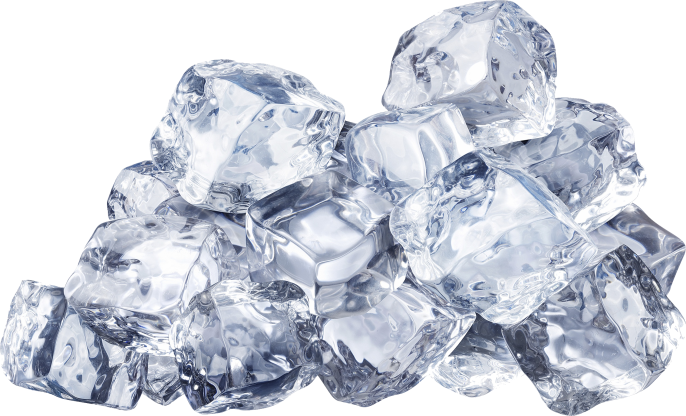 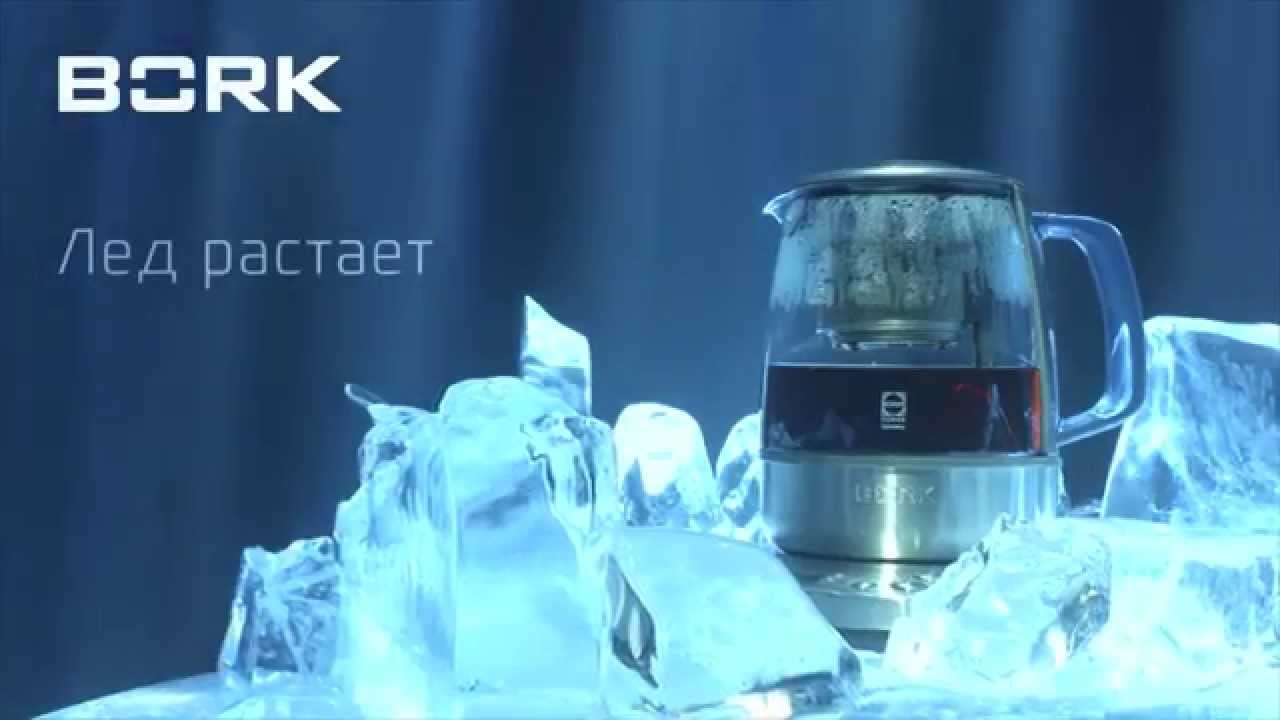 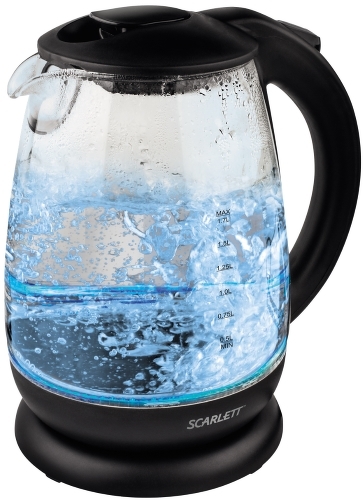 Почему кофе, чай или какао охлаждаются быстрее , когда их мешают ложкой?
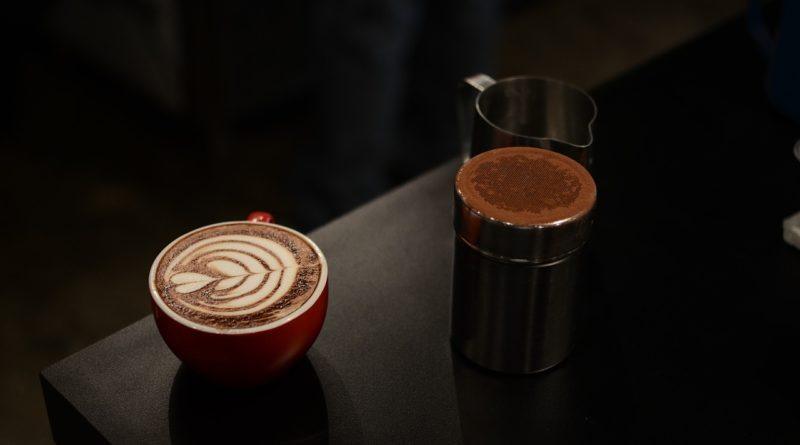 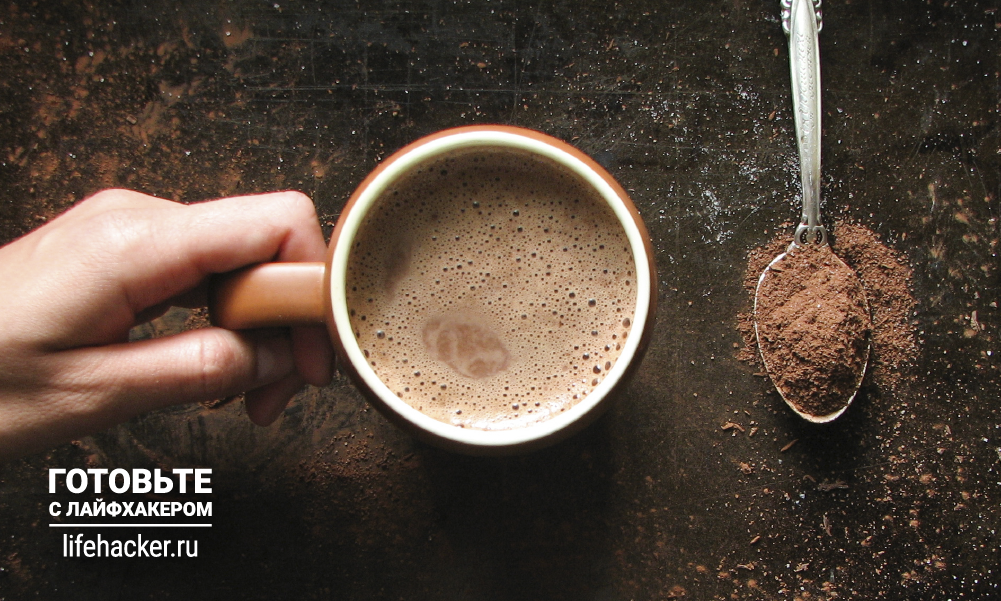 Почему в темных шероховатых сосудах жидкость охлаждается быстрее , чем в светлых полированных?
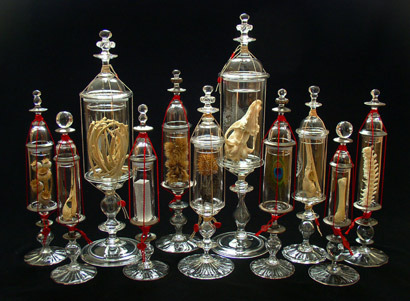 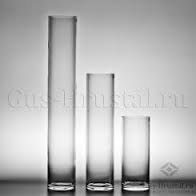 Вы собрались завтракать  и налили кофе в стакан. Но вас просят отлучиться на пару минут. Что надо сделать, чтобы кофе был горячее: налить в него молоко сразу, перед уходом, или после , когда вы вернетесь? Почему?
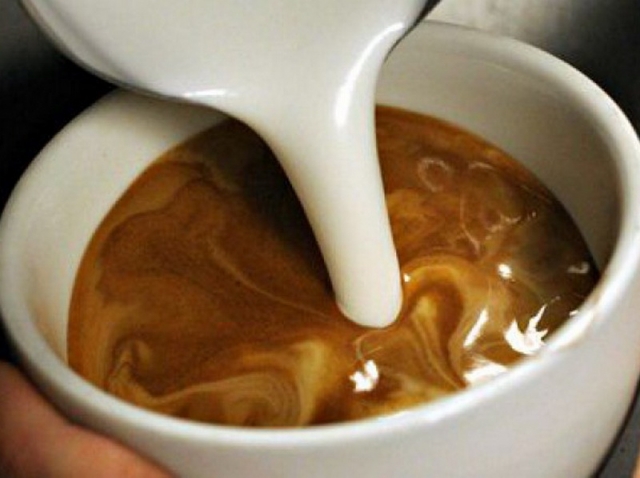 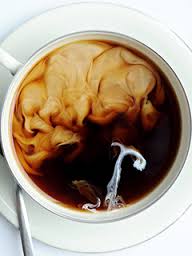 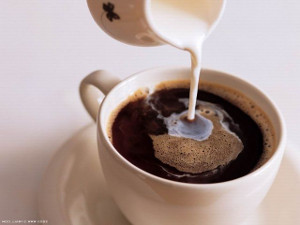